什麼是點一下？
什麼是滑鼠拖？
壓著左鍵不放
到結束才放掉
點0.2秒
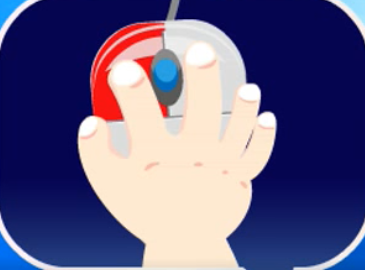 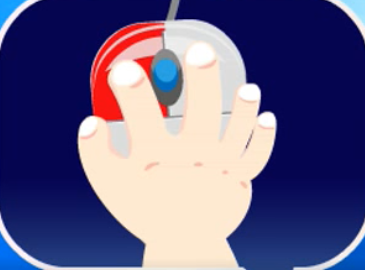 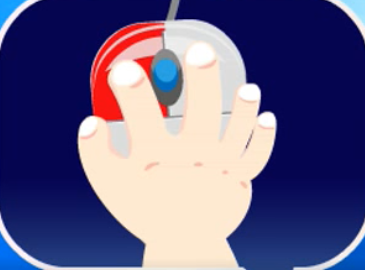 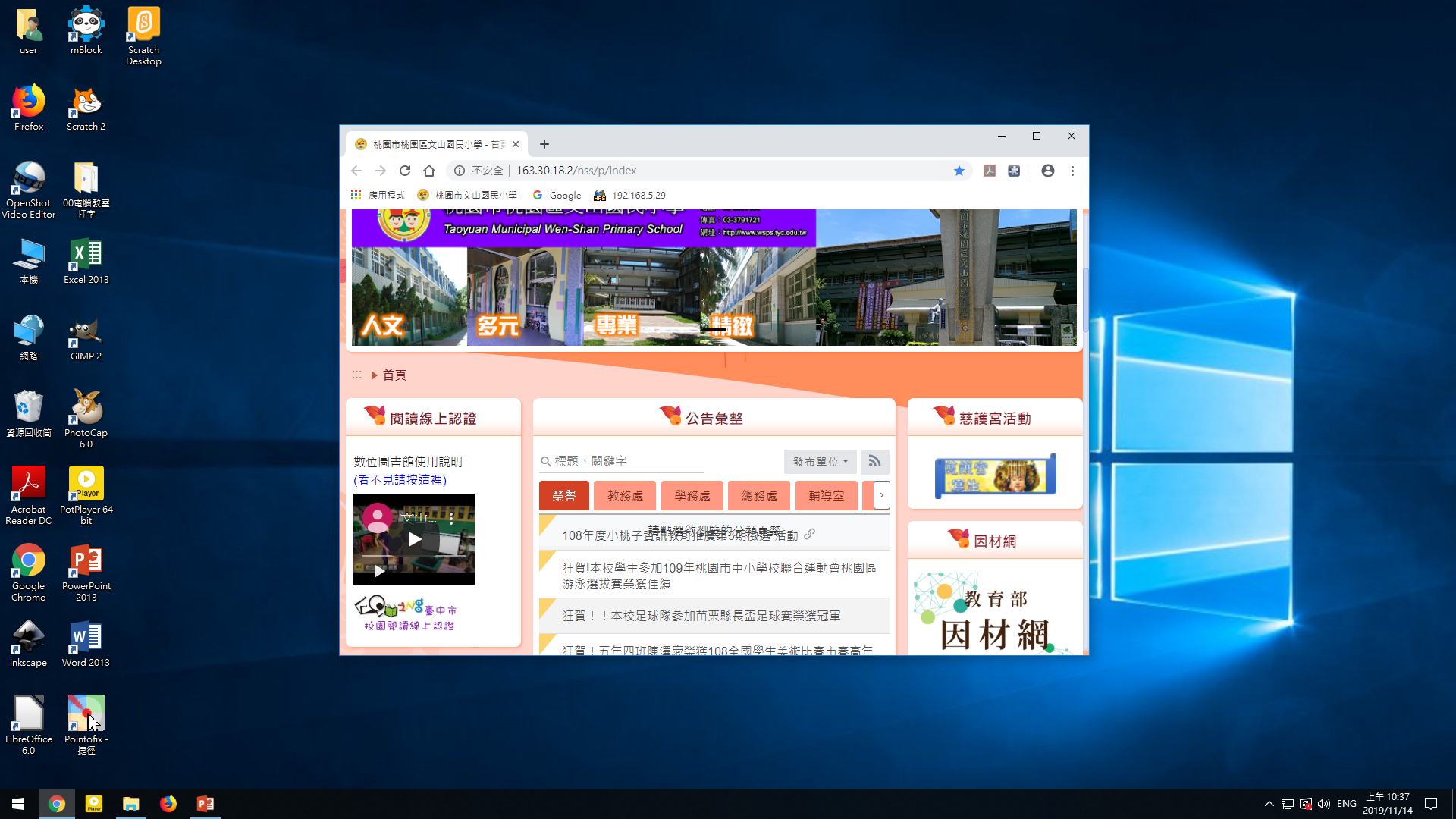 在上緣處叫頂部
右上角
媽祖圖片的這裡才叫上面
在下緣處叫底部
Ctrl
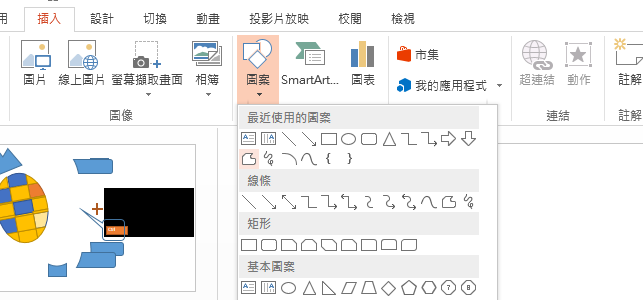 插入圖案多邊形
1出現+點一下

2往左下角再點一下

3往右下角再點一下
1
3
2
按錯按ESC
回到上一個點
如果
正確
1
按ESC回去紅點
回去原點
2
3
不可以按
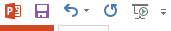 按ESC回去紅點
不可以按
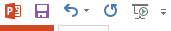 練習1

用滑鼠拖純手工
練習2先手工,再用點一下連線
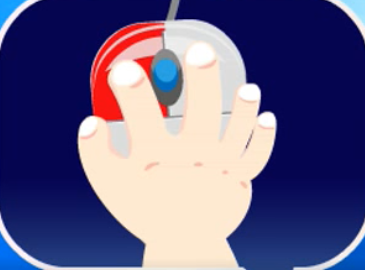 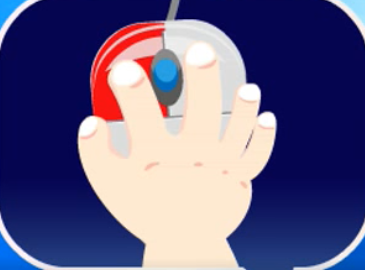 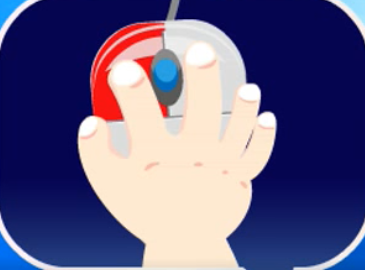 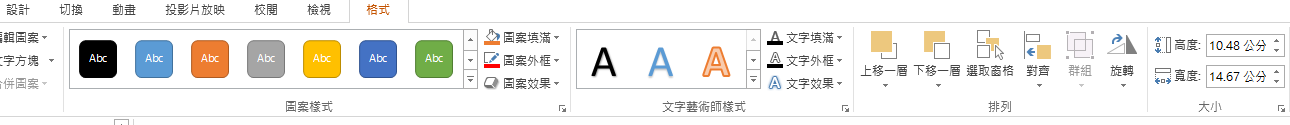 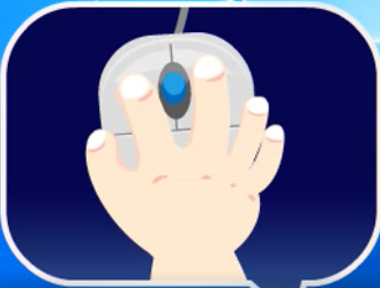 點兩下圖片,會出現格式功能
(兩下間隔0.1秒)
才可以著色
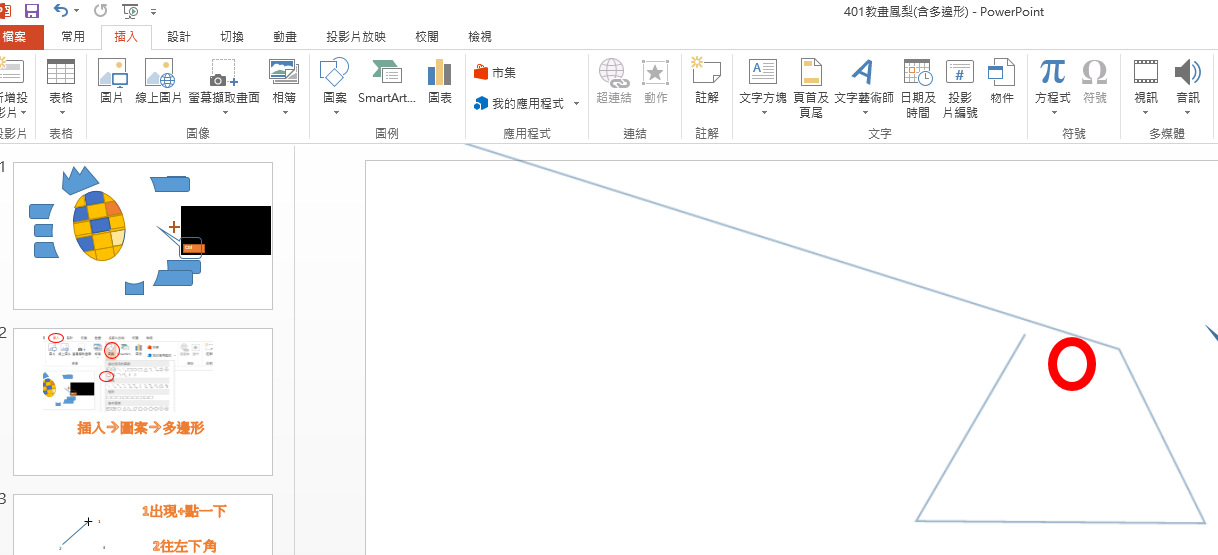 可怕的後果，
拉了一條長長的線

又無法按
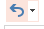 不可以按
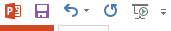 按ESC
重畫一次
一定記得畫錯時
按ESC停止
不可以按
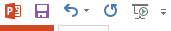 如何修改呢?(方法兩種1.最快是按DEL 刪除再重畫
如何修改呢?(方法兩種2.最快是當出現十字箭頭時按 右鍵編輯端點
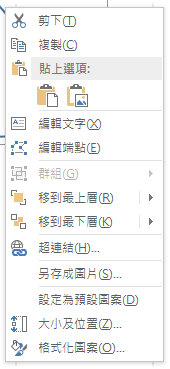 有按ｓｈｉｆｔ　　　　　　　　　憑感覺拉的圖形
我不正
我很正
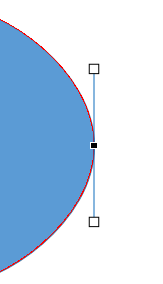 我會【旋轉】
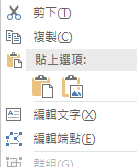 我叫【端點】
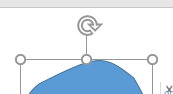 我叫【拉柄】
滑鼠靠近時，會變成十字
按右鍵—可編輯端點
插入【正方形】
  編輯端點
我有按ｓｈｉｆｔ
  插入【很正的】形狀
練習 圓愛心
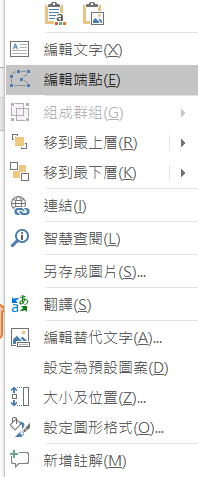 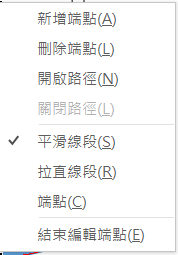 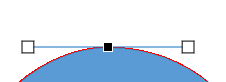 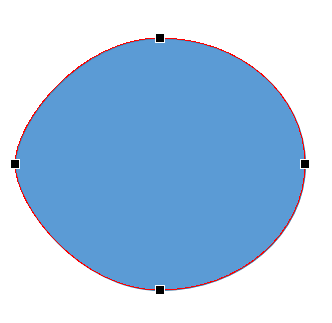 練習畫海豚—重複圖形
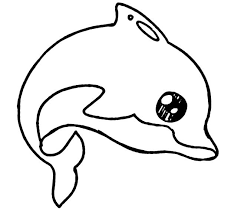